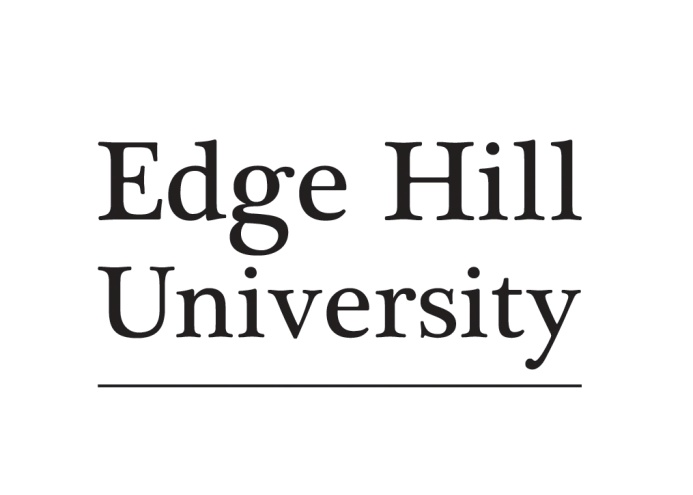 SOLSTICE & CLT Conference 2014
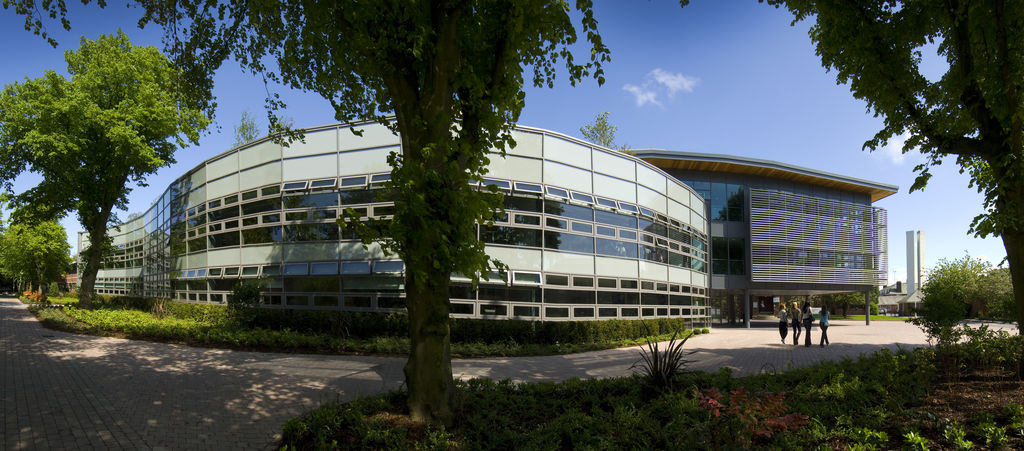 Encompassing design – exploiting the VLE to create the online resource for nursing students planning a voluntary placement 	
Karen Currell and Paul Dagg, University of Huddersfield
5th & 6th June 2014
Why?
Curriculum Driver
Employability – competitive job market
Gives our students a USP
Adds to richness of training
Can help meet EU Experience requirements
Why Unilearn?
Flipping the VLE
Walled Garden
Accessibility
Ease of use for staff and students
Branding
EnCompass:
Compass : instrument to find way – navigate 
En  - enable , enveloping , involving all
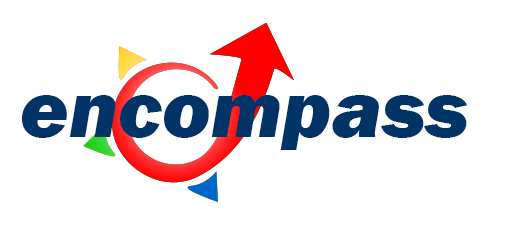 Content
Local, national and international opportunities
Funding
Student stories
Discussion boards
Content
Security and Safety
Legal disclaimer
Guidelines
Student behaviour 
Monitoring for inappropriate use of site
Future plans
Blogs
Student Stories
Discussion Board
Expand Across University
THANK YOU  !!
Questions